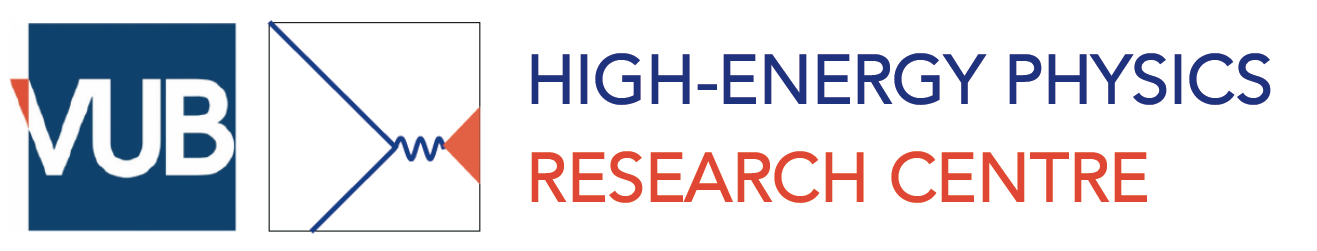 High-Energy Physics
May 3, 2022, Brussels (online)

Coordinator: 									in total 8 promotors
Jorgen D’Hondt

Group leaders of VUB research groups :
Stijn Buitink			Astrophysics (AARG)
Ben Craps			Theoretical Physics (TENA)
Jorgen D’Hondt		Experimental High-Energy Physics (ELEM)
Alberto Mariotti		Phenomenology (AARG+TENA+ELEM)

Other promotors:
	Krijn de Vries, Steven Lowette, Alexandre Sevrin, Nick van Eijndhoven
High-Energy Physics (HEP): Curiosity driven research
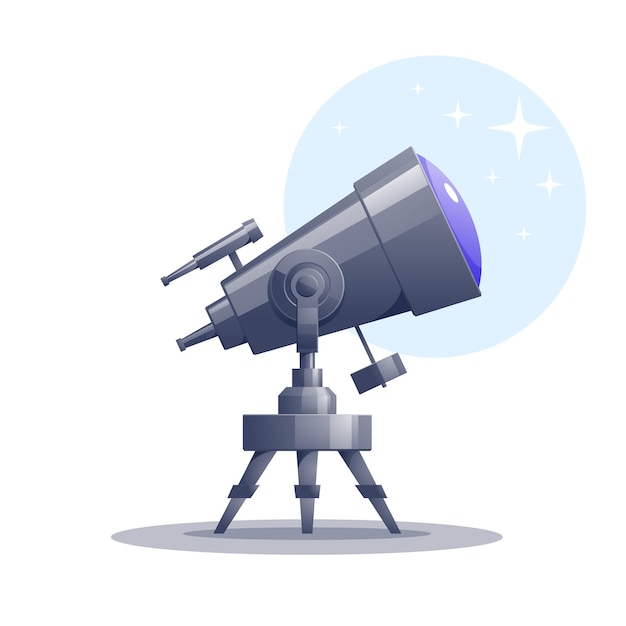 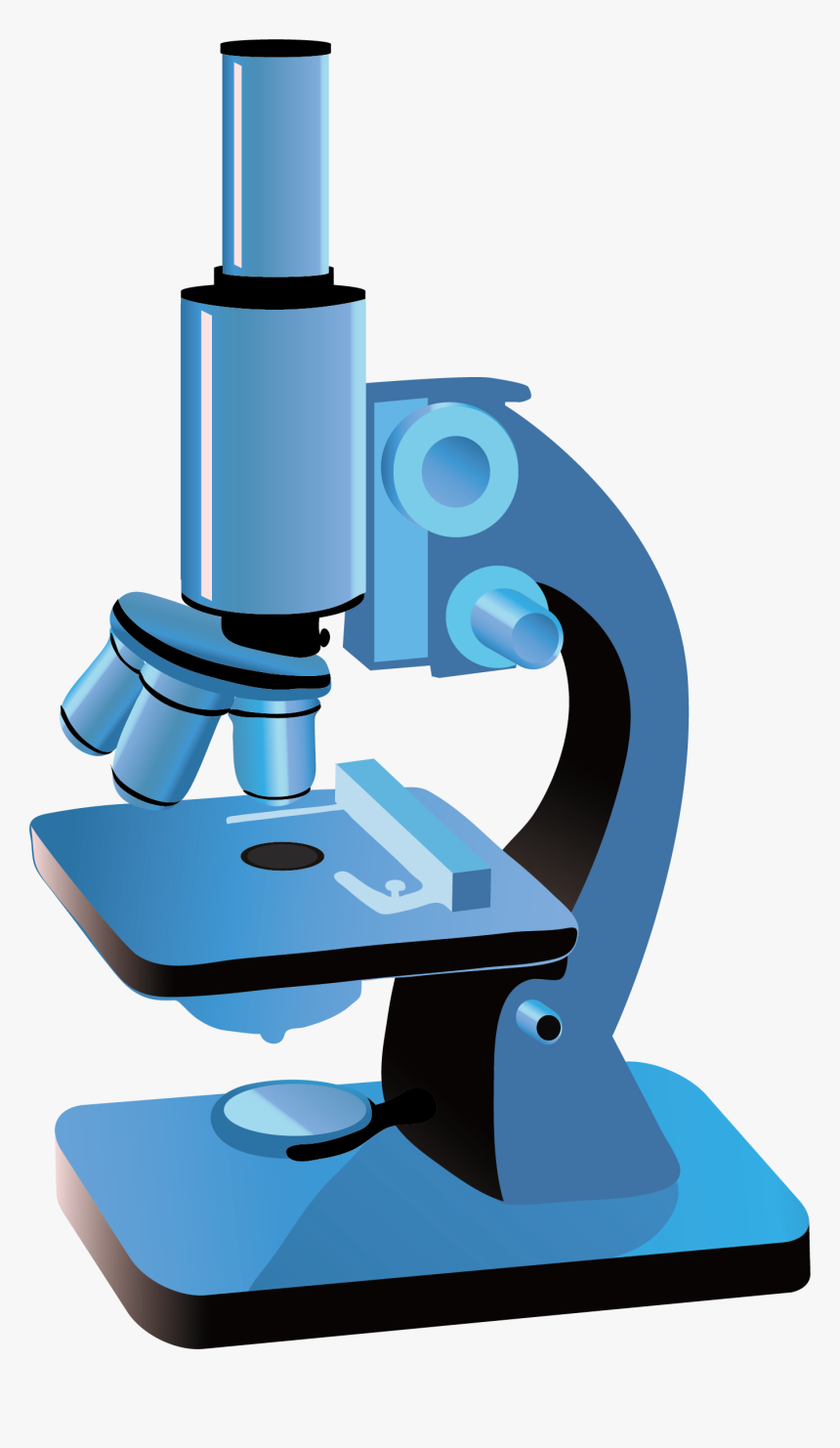 quarks
> 10-19m
visible with 
our own eyes
observable 
universe
8.8 1026m
~ 1˙000̇˙000˙000˙000˙000˙000˙000˙000˙000 meter
~ 0.000˙000˙000˙000˙000˙000˙01 meter
distance to 
galactic center
distance
Earth-sun
distance light 
travels in one year
proton
neutron
biological cell
farthest human object 
from Earth (Voyager 1)
atoms
2
High-Energy Physics (HEP): Curiosity driven research
large surface/volume observatories
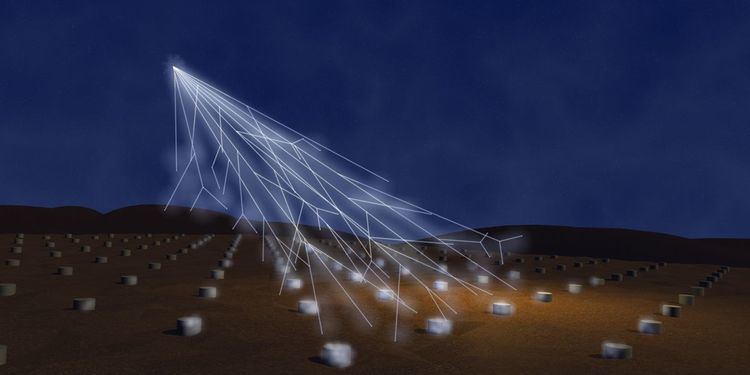 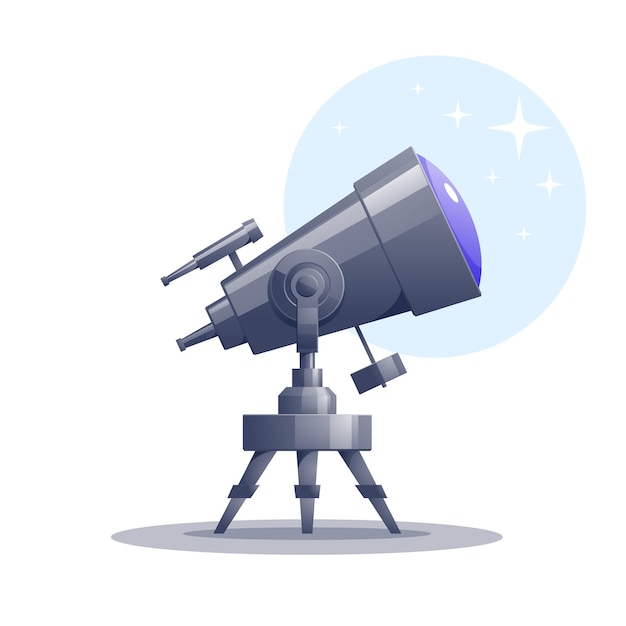 powerful accelerators
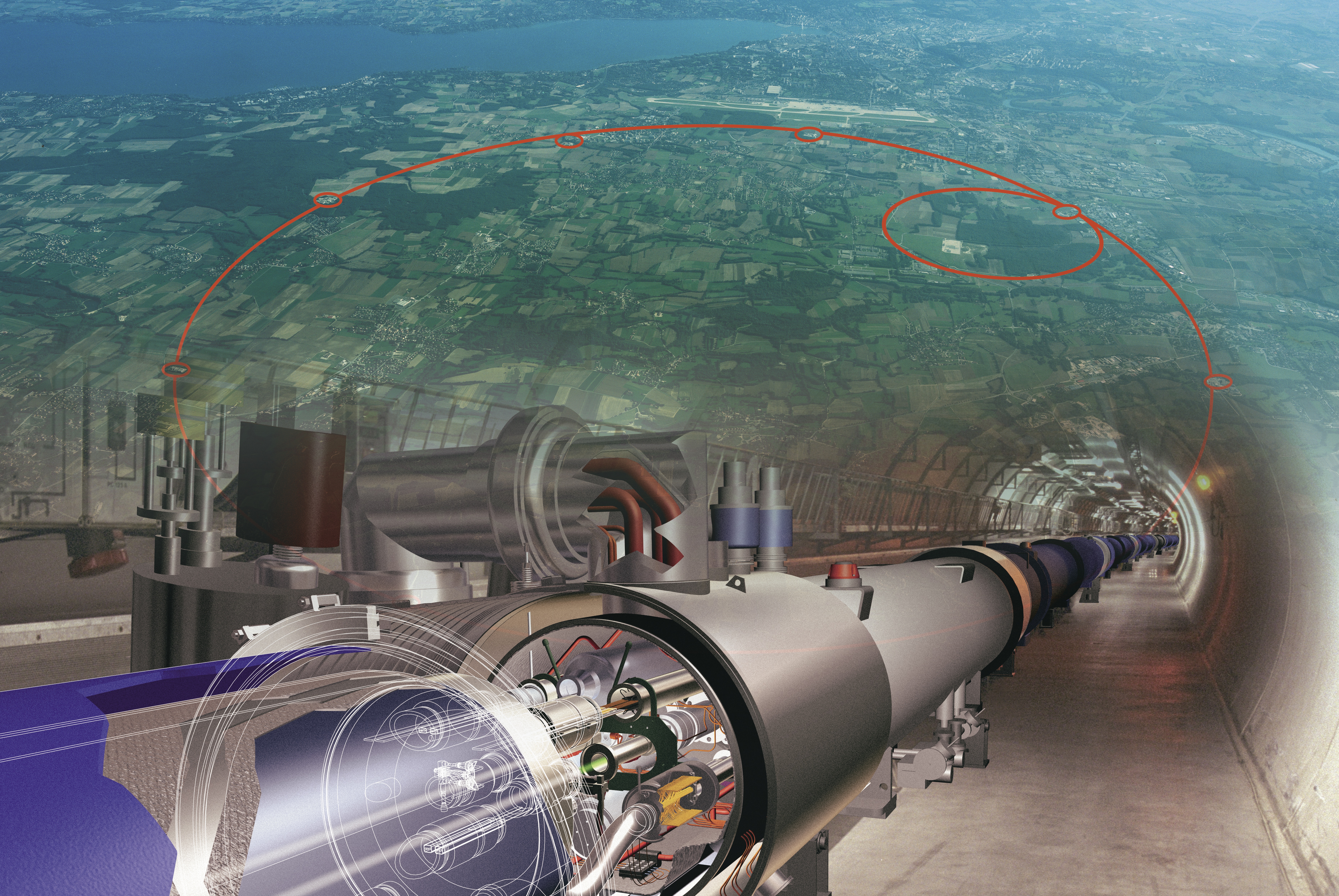 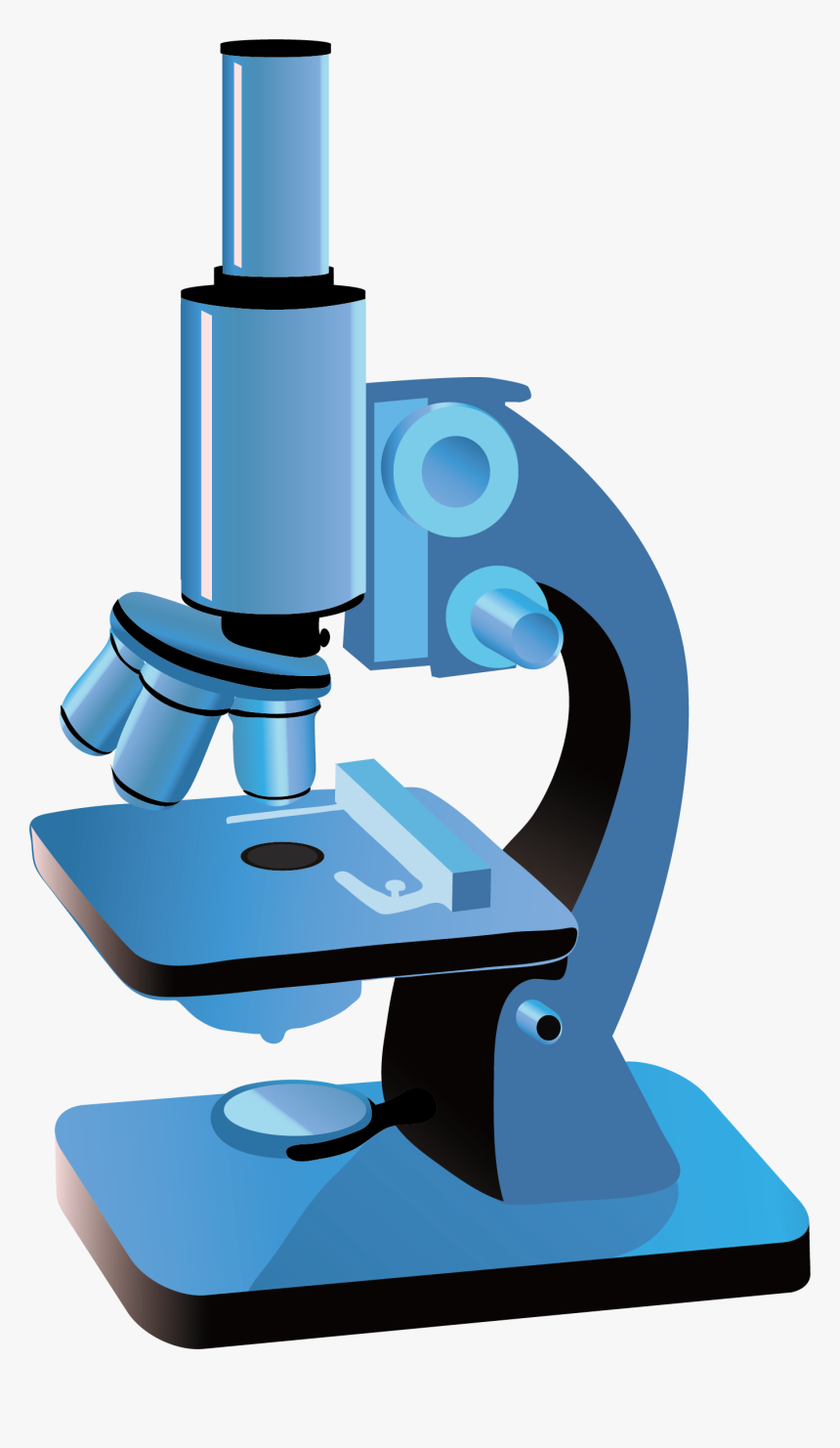 quarks
> 10-19m
visible with 
our own eyes
observable 
universe
8.8 1026m
~ 1˙000̇˙000˙000˙000˙000˙000˙000˙000˙000 meter
~ 0.000˙000˙000˙000˙000˙000˙01 meter
distance to 
galactic center
distance
Earth-sun
distance light 
travels in one year
proton
neutron
biological cell
farthest human object 
from Earth (Voyager 1)
atoms
General objective
Describe how nature behaves in this space and time
3
Radio Neutrino Observatory
Greenland
SoLid @ BR2
LOFAR Radio Telescope
LIGO/VIRGO/KAGRA
Gravitational Wave
Interferometers
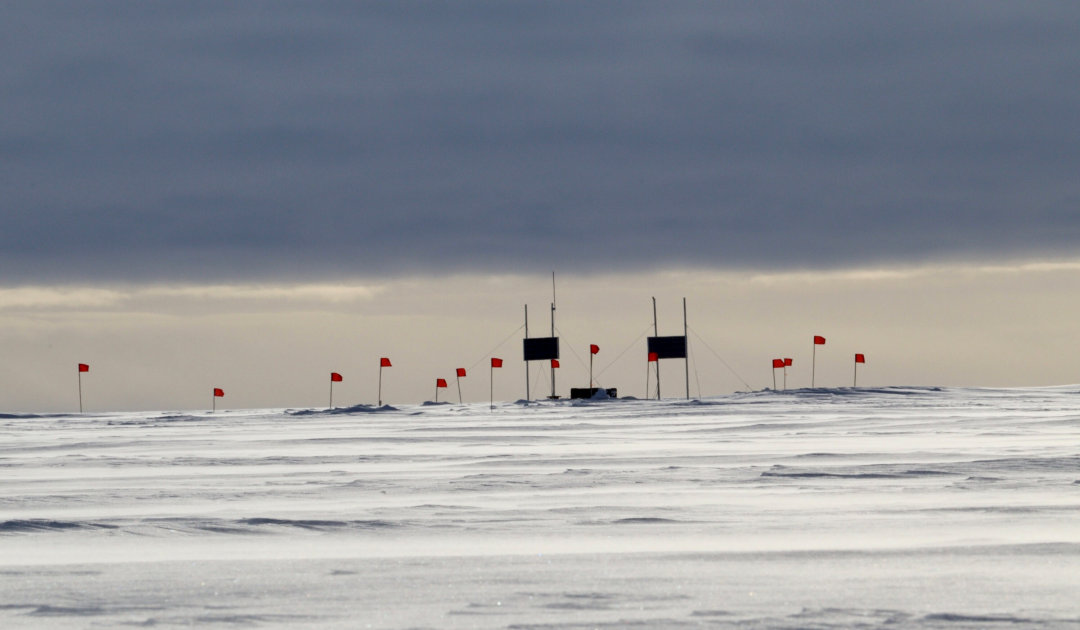 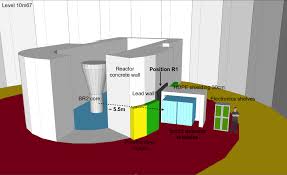 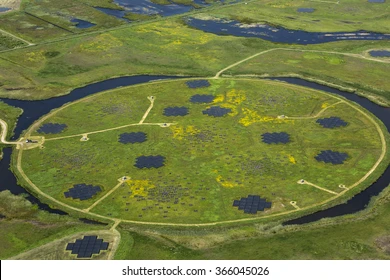 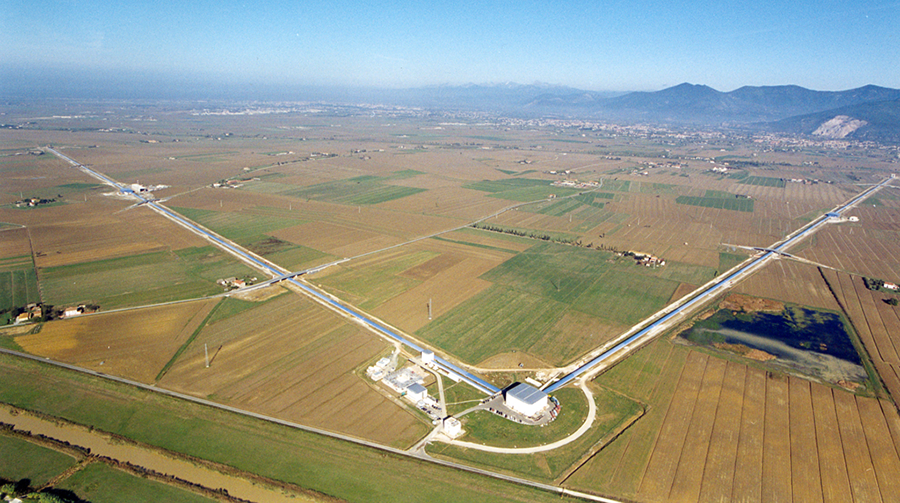 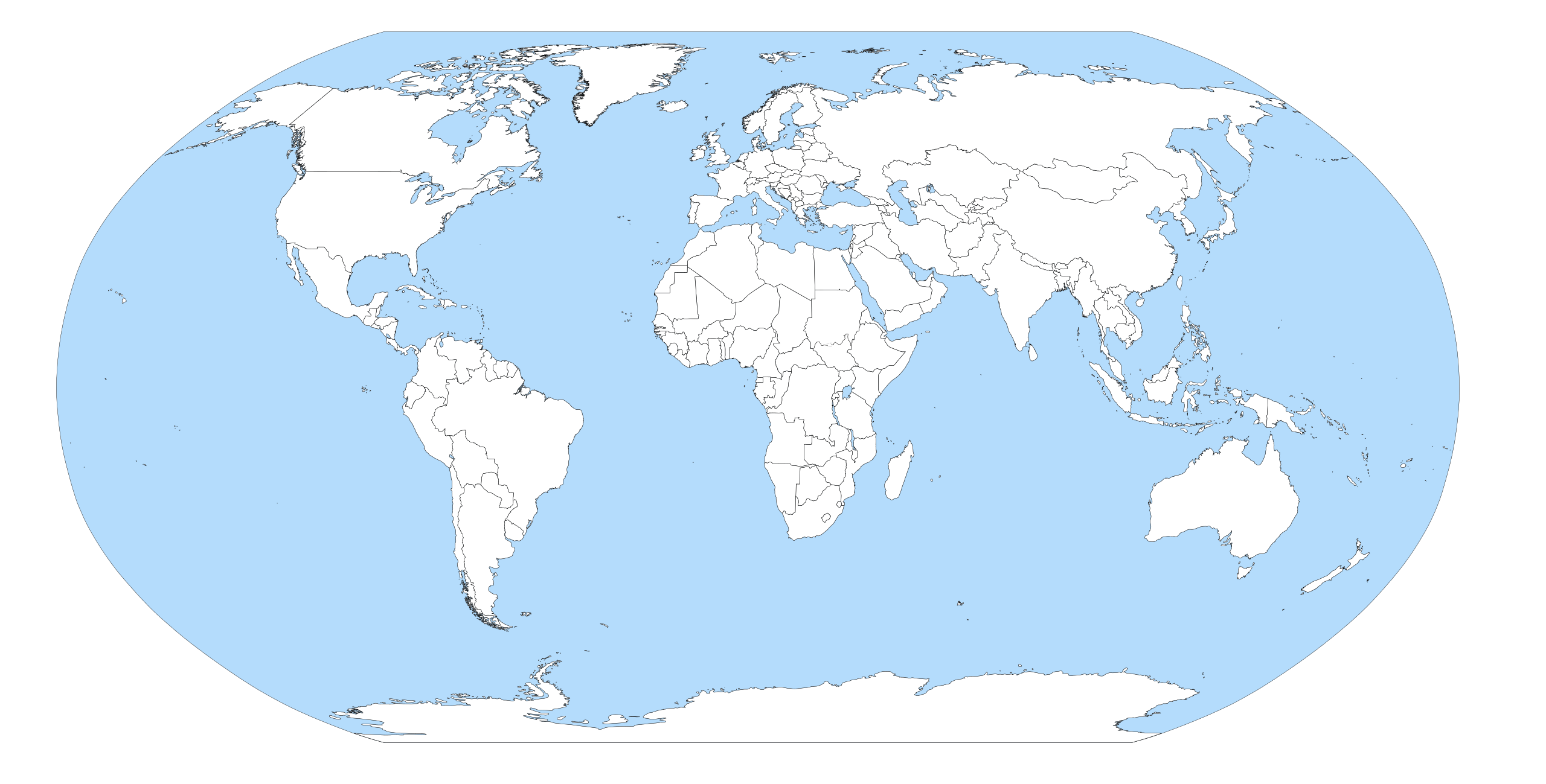 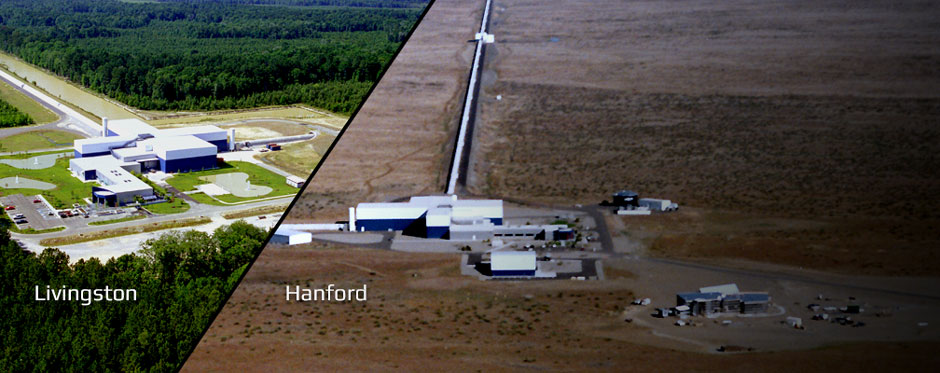 CMS @ LHC
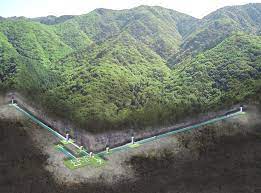 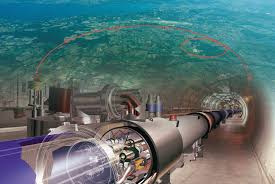 We are involved in a vast portfolio of running 
research facilities
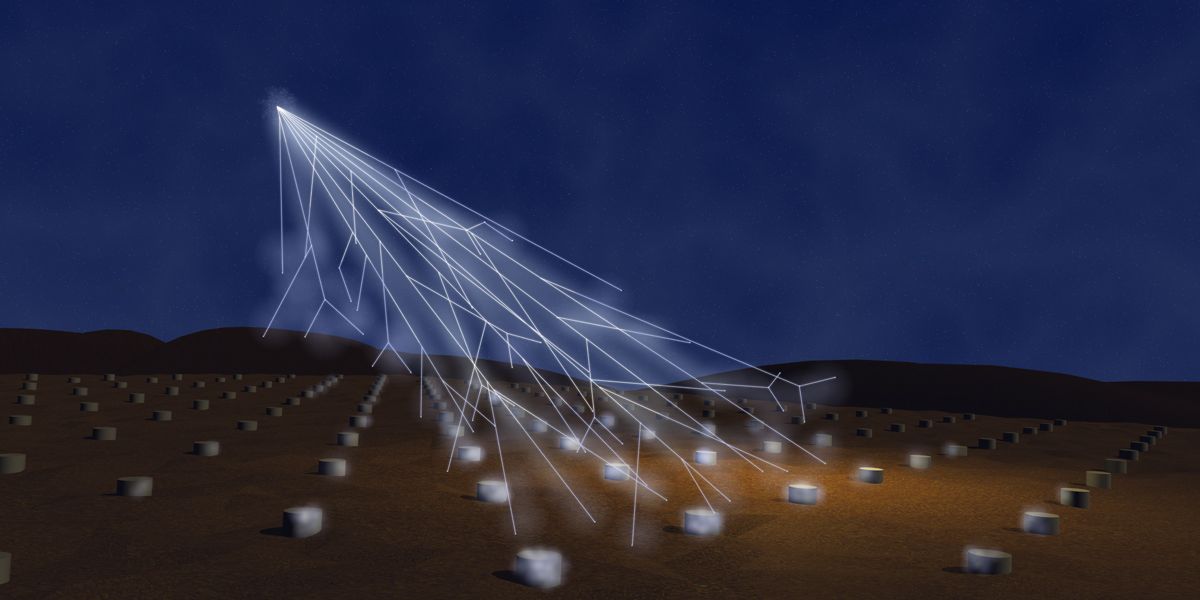 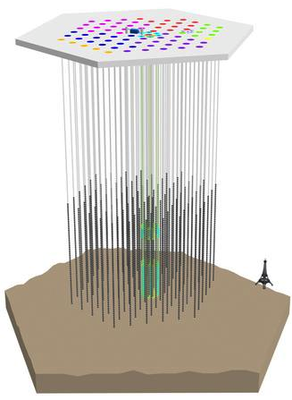 Pierre Auger
Cosmic Ray 
Observatory
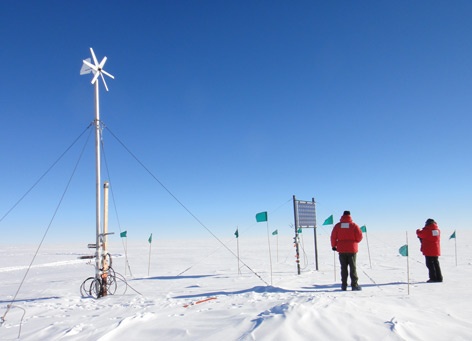 Askaryan
Radio
Array
IceCube 
Neutrino 
Observatory
4
Skaryan
Radio
Array
Radio Neutrino Observatory
Greenland
SoLid @ BR2
LOFAR Radio Telescope
LIGO/VIRGO/KAGRA
Gravitational Wave
Interferometers
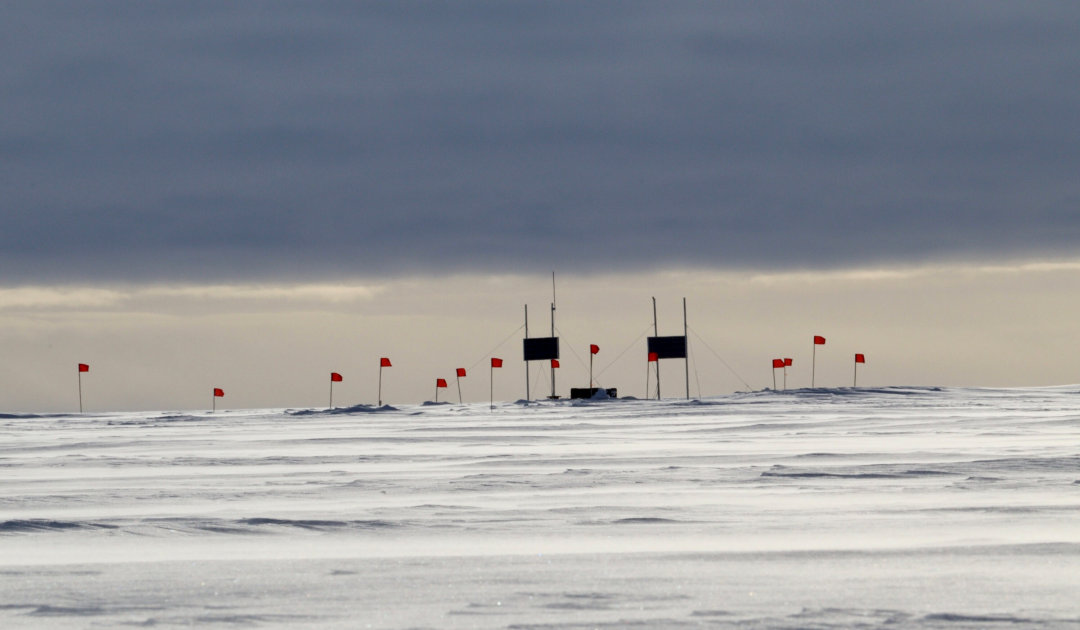 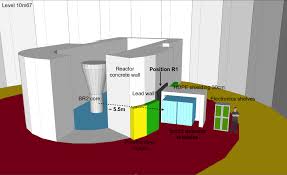 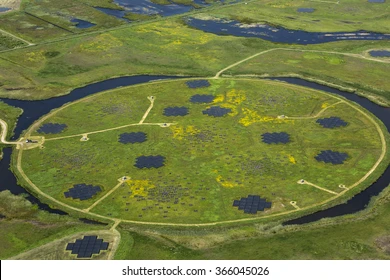 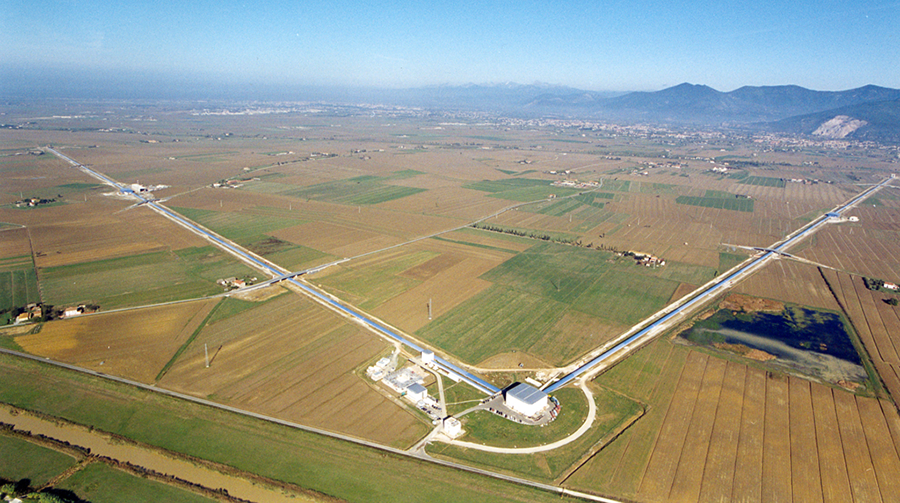 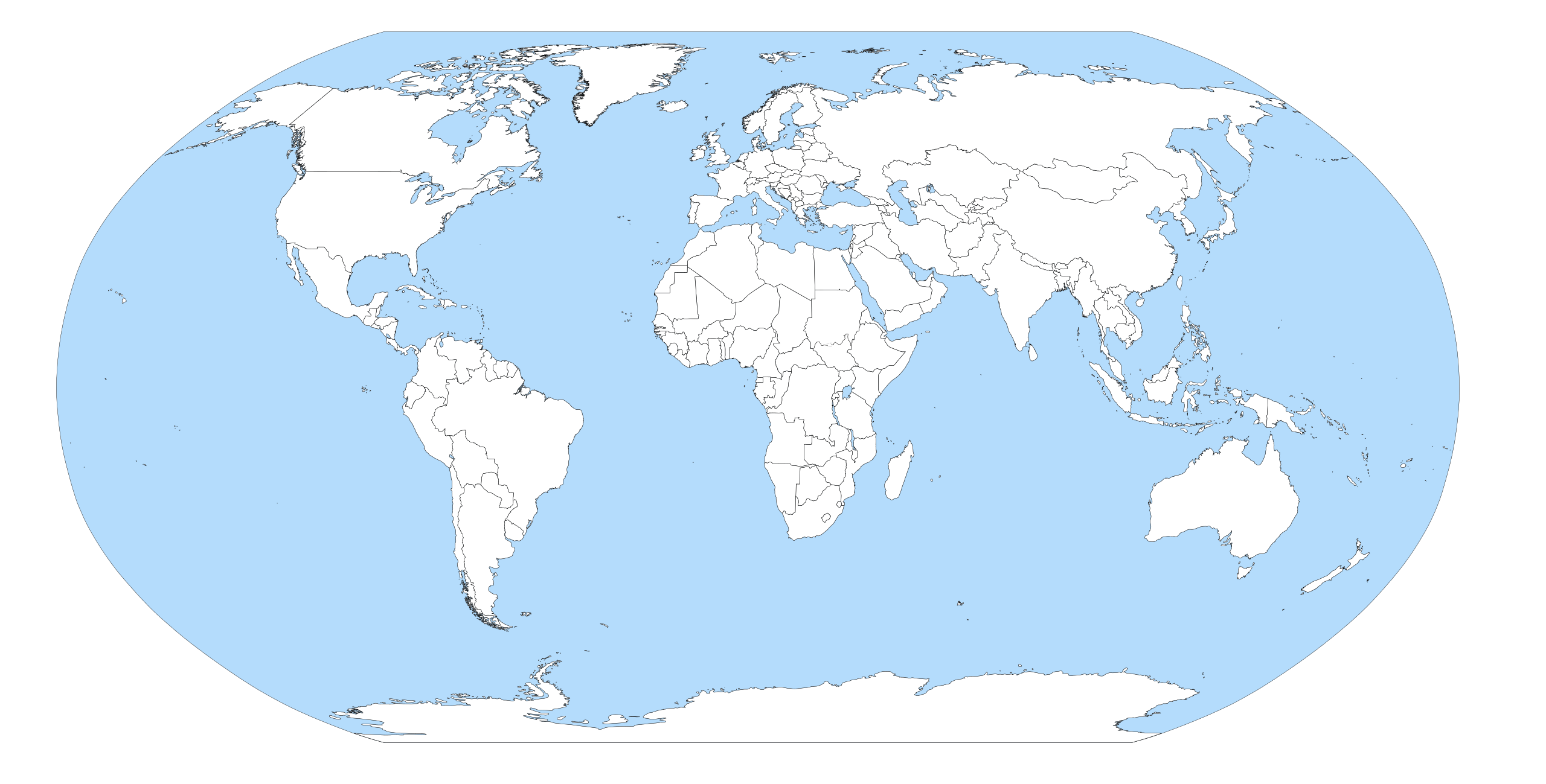 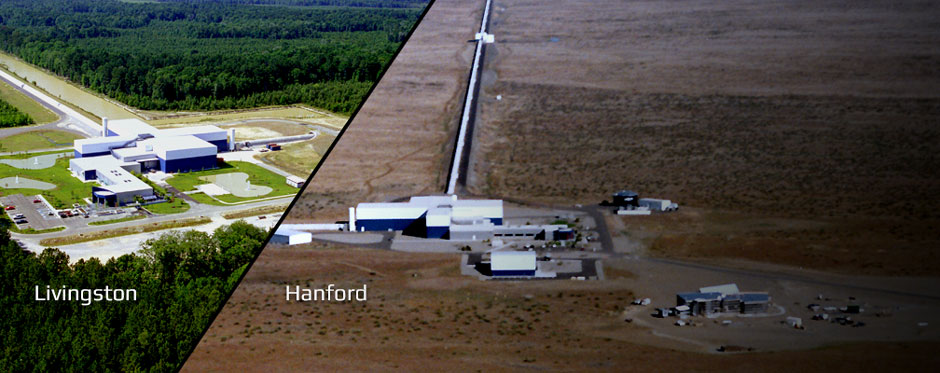 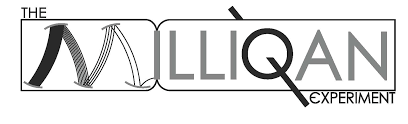 CMS @ LHC
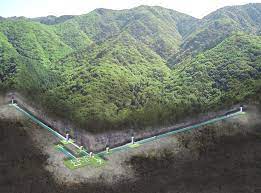 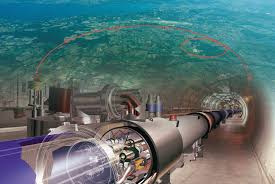 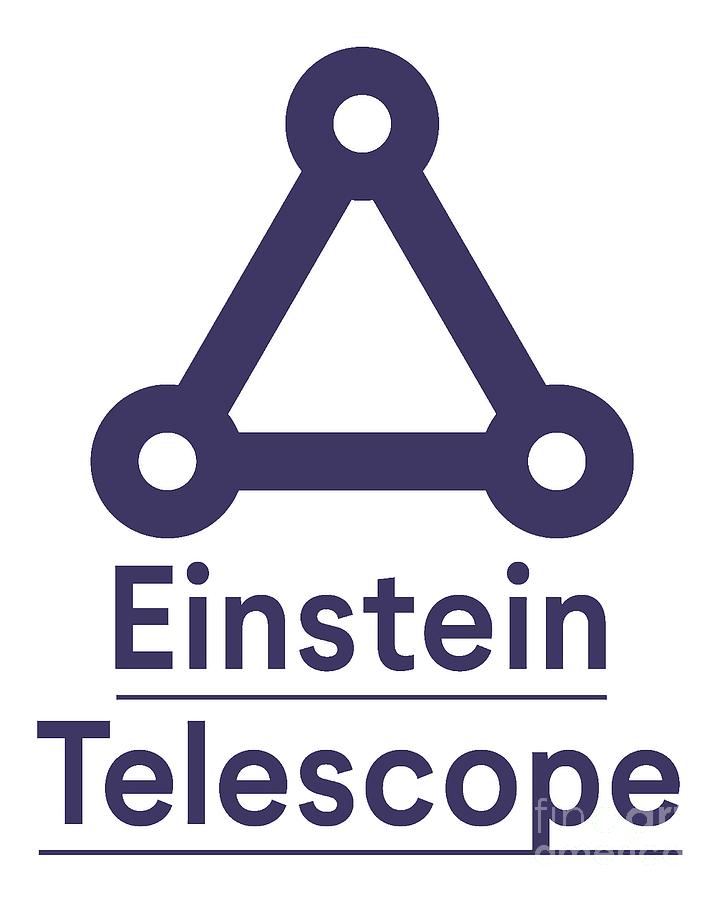 HL-LHC
… and we prepare for new ones
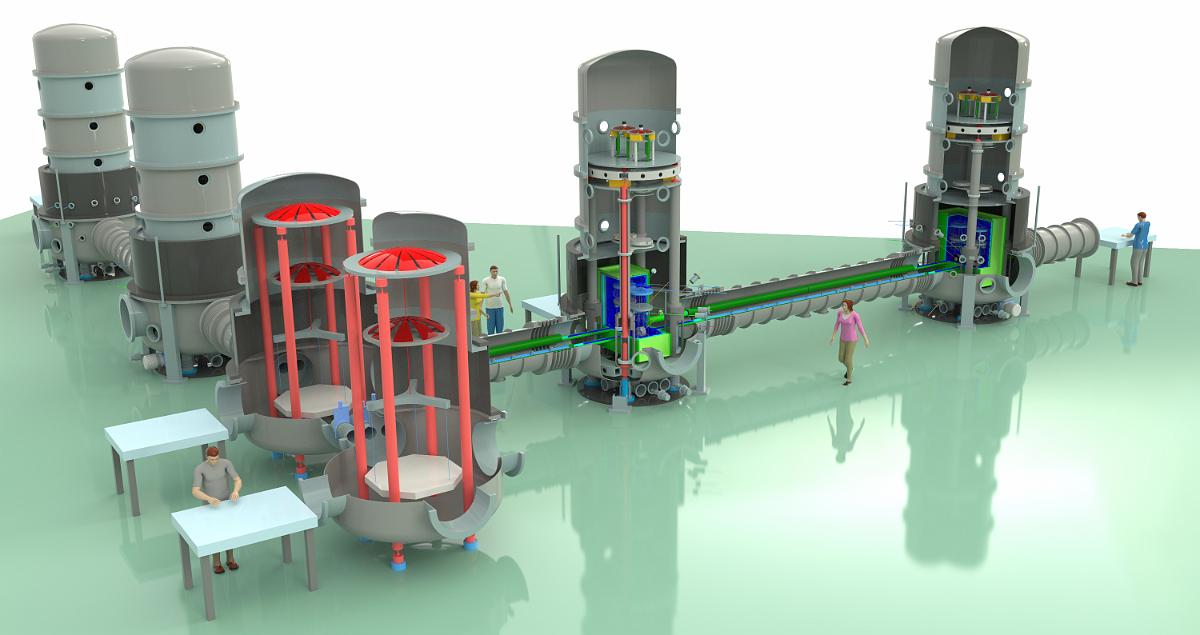 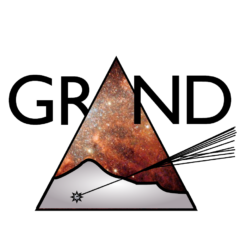 ETpathfinder
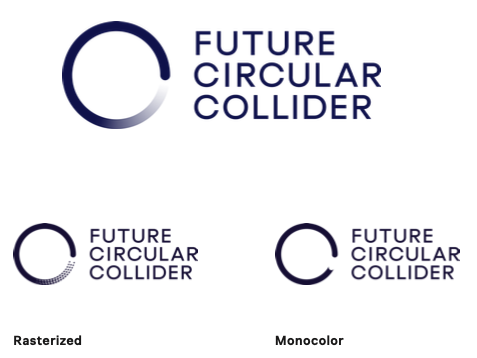 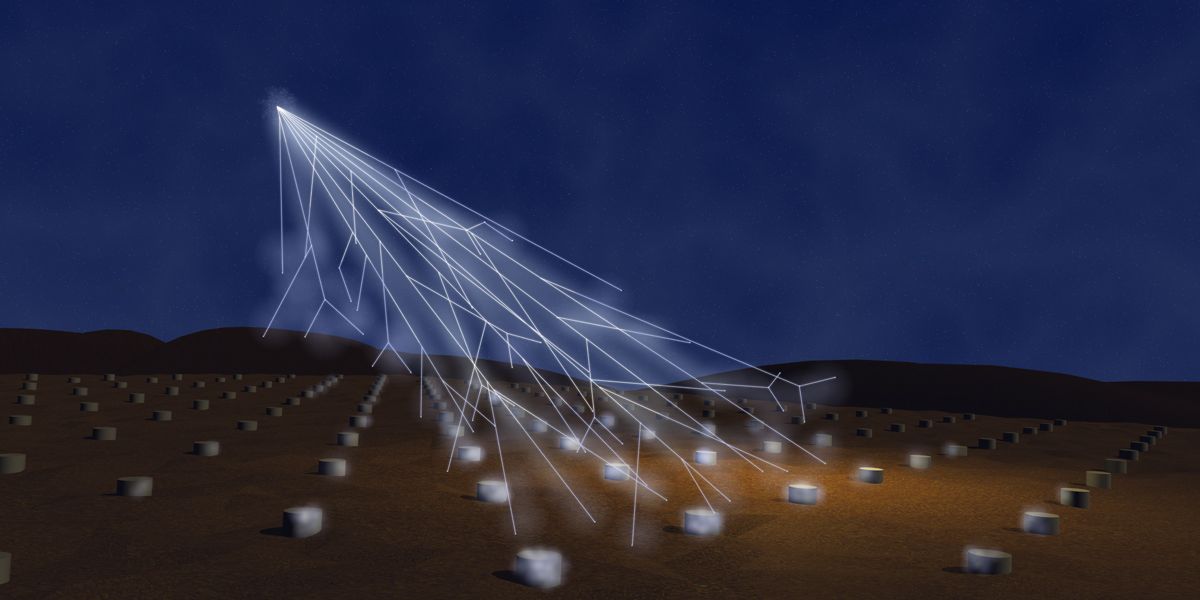 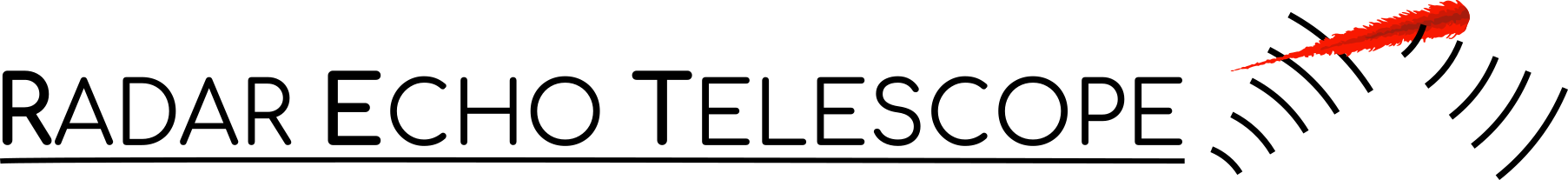 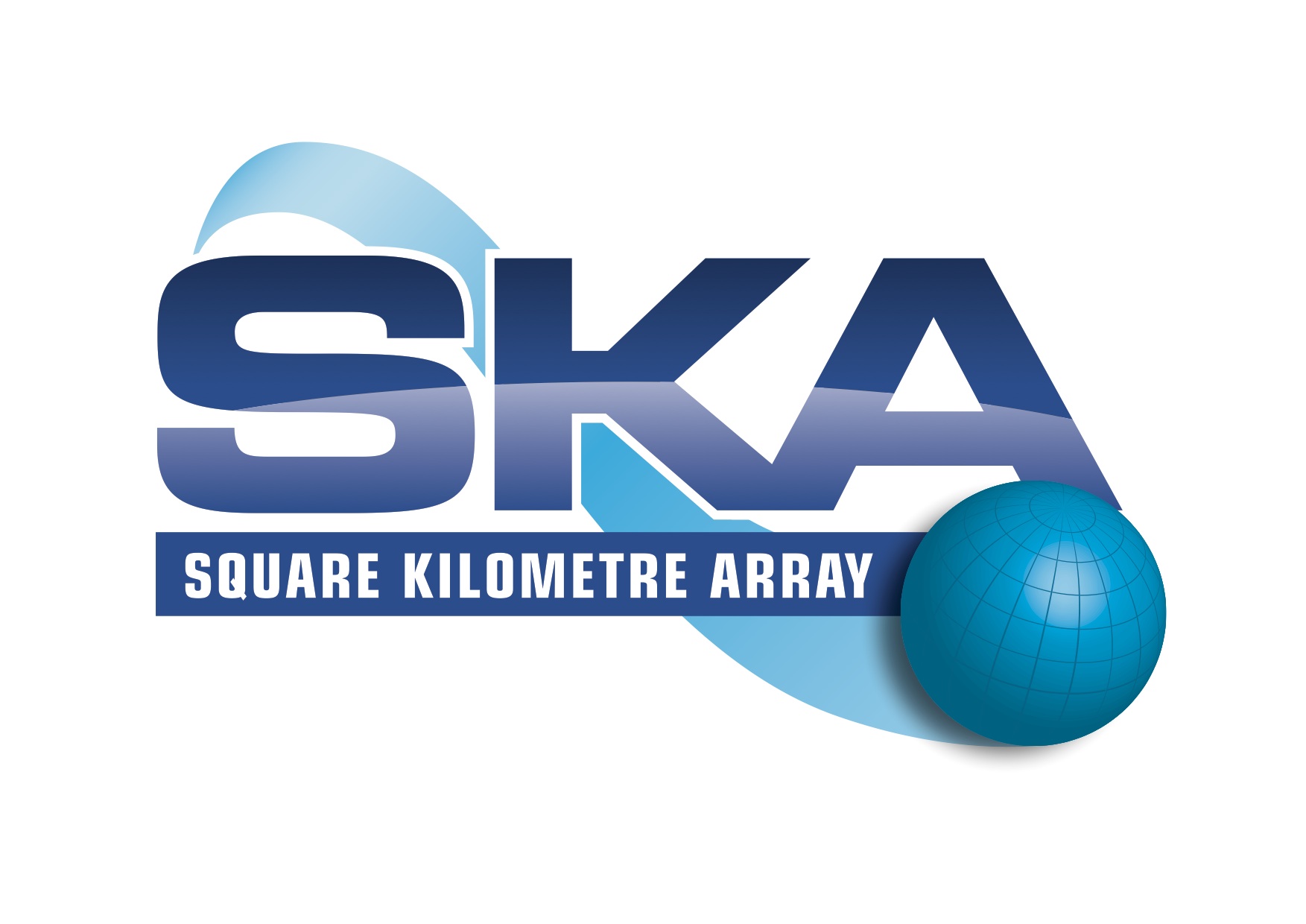 Pierre Auger
Cosmic Ray 
Observatory
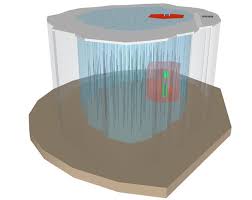 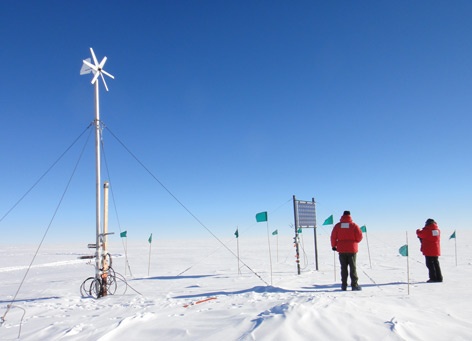 Gen2
Askaryan
Radio
Array
IceCube 
Neutrino 
Observatory
5
High-Energy Physics – pre-HEP@VUB 
																	<2010
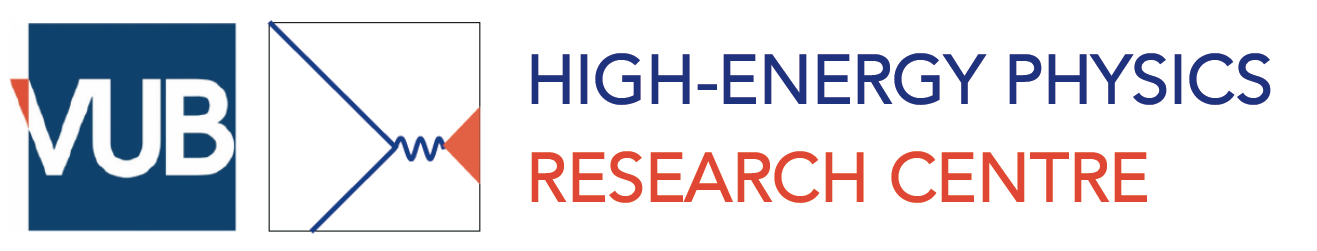 Theoretical physics 

string theory


Prof. B. Craps
Prof. A. Sevrin
Particle physics experiments
 
high-energy colliders


Prof. J. D’Hondt

Ending FWO positions:
Prof. R. Roosen
Prof. W. Van Doninck


Active emeriti:
Prof. S. Tavernier
Astro-particle physics

neutrino telescope


Prof. De Clercq
6
High-Energy Physics – TODAY 

Coordinator: Prof. J. D’Hondt
Secretariat: N. Hindrikx and S. Van den Bussche
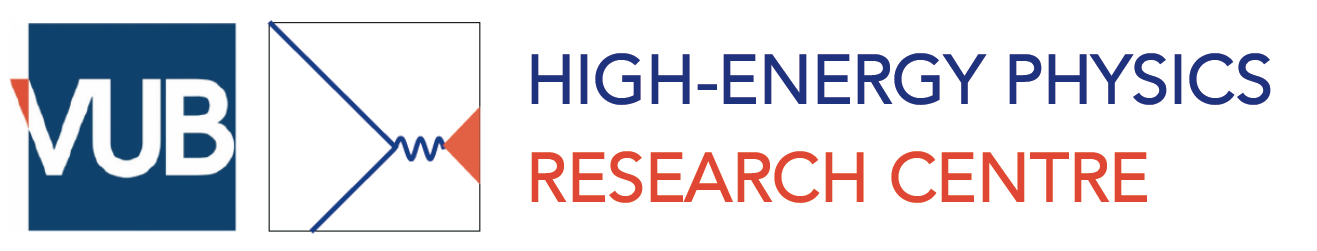 High-energy astrophysics

radio astronomy
cosmic rays
lightning
binary evolution

Prof. S. Buitink
(previous ERC Starting Grant)

Part-time:
Prof. J. Blommaert
Prof. T. Huege
Prof. K. Kolenberg

Guest professor:
Prof. D. Vanbeveren
Prof. J. Horandel
(ERC Advanced Grant)

AARG
Theoretical physics 

string theory
holography
cosmology
gravitational waves

Prof. B. Craps
Prof. A. Sevrin

Part-time:
Prof. V. Balasubramanian
Prof. C. Blair
Prof. M. Sakellariadou
Prof. D. Thompson

Guest professor:
Prof. O. Evnin
Prof. L. Lopez Honorez



TENA
Particle physics experiments
 
high-energy colliders
neutrino physics

Prof. F. Blekman 
(previous Odysseus 2)
Prof. J. D’Hondt
Prof. S. Lowette 
(previous Odysseus 2)





Active emeriti:
Prof. S. Tavernier


ELEM
Astro-particle physics

cosmic neutrinos
dark matter
multi-messenger observations

Prof. K. de Vries
(ERC Starting Grant)
Prof. N. van Eijndhoven
(previous Odysseus 1)

Part-time:
Prof. K. Kotera

Active emeriti:
Prof. O. Scholten



ELEM
Phenomenology
Prof. A. Mariotti
AARG – ELEM – TENA
7
High-Energy Physics – TODAY 

Coordinator: Prof. J. D’Hondt
Secretariat: N. Hindrikx and S. Van den Bussche
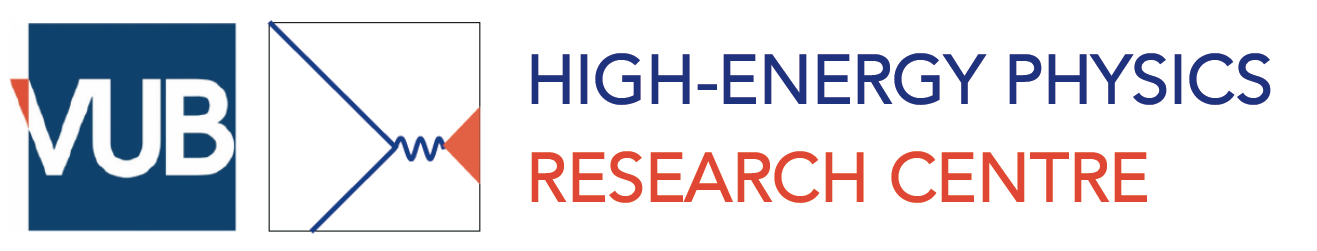 High-energy astrophysics

radio astronomy
cosmic rays
lightning
binary evolution

Prof. S. Buitink
(previous ERC Starting Grant)

Part-time:
Prof. J. Blommaert
Prof. T. Huege
Prof. K. Kolenberg

Guest professor:
Prof. D. Vanbeveren
Prof. J. Horandel
(ERC Advanced Grant)

AARG
Theoretical physics 

string theory
holography
cosmology
gravitational waves

Prof. B. Craps
Prof. A. Sevrin

Part-time:
Prof. V. Balasubramanian
Prof. C. Blair
Prof. M. Sakellariadou
Prof. D. Thompson

Guest professor:
Prof. O. Evnin
Prof. L. Lopez Honorez



TENA
Particle physics experiments
 
high-energy colliders
neutrino physics

Prof. F. Blekman 
(previous Odysseus 2)
Prof. J. D’Hondt
Prof. S. Lowette 
(previous Odysseus 2)





Active emeriti:
Prof. S. Tavernier


ELEM
Astro-particle physics

cosmic neutrinos
dark matter
multi-messenger observations

Prof. K. de Vries
(ERC Starting Grant)
Prof. N. van Eijndhoven
(previous Odysseus 1)

Part-time:
Prof. K. Kotera

Active emeriti:
Prof. O. Scholten



ELEM
News: two new vacancies for professors 
Experimental high-energy physics
Theoretical high-energy physics

In total 24 professors in high-energy physics 
to connect the large and small scales, 
and experiment and theory

We are highly dependent on the SRP program 
to provide a unique seed budget
Phenomenology
Prof. A. Mariotti
AARG – ELEM – TENA
8
VUB-scale in Flanders
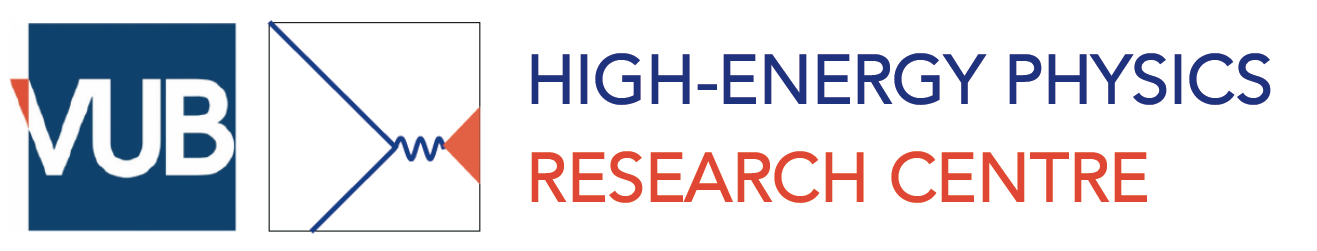 As a university, the VUB represents about 10% in the Flemish academic landscape, hence “covers” about 0.6M inhabitants

Strategic research choices are to be made in order 
to excel on the international level

HEP@VUB aims to create a prolific and inclusive environment for novel research to emerge and for the best researchers to thrive in seeking answers to these open questions in high-energy physics. 

Such a consortium is unique in the Belgian context 
and rare in the European context.
9
Some numbers
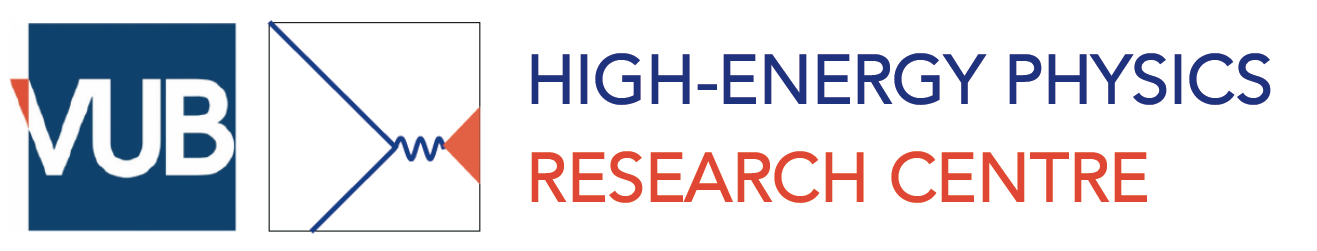 10 professors 
14 part-time professors
or emeriti
17 postdocs
28 PhD students
Since 2012:
>1330 publications*
>145k citations 
h-index 176
>42 PhD thesis
Gender:
18% professors female
(after one left for another high-level position)
21% postdocs female
15% PhD students female
* many with 1000+ authors
1 Odysseus-I (2M EUR)
2 Odysseus-II (2 x 750k EUR)
(more selected but declined)
2 ERC Starting Grant (2 x 1.5M EUR)
Through FWO in Flanders:
>1/3 of the resources in physics committee
(while VUB is only 1/10 fair share in Flanders)
1.3M EUR from SRP program (~30k EUR/year/prof)
General leverage x20-25
Running & awarded since 2018:
>25M Euro external funds
11 FWO projects
13 FWO PhD grants
16 FWO postdoc grants
International:
All (but two) our postdocs obtained 
their PhD elsewhere

Most of our PhD students obtained 
their Master abroad
Many of our postdocs have obtained a permanent academic position
10
International recognitions
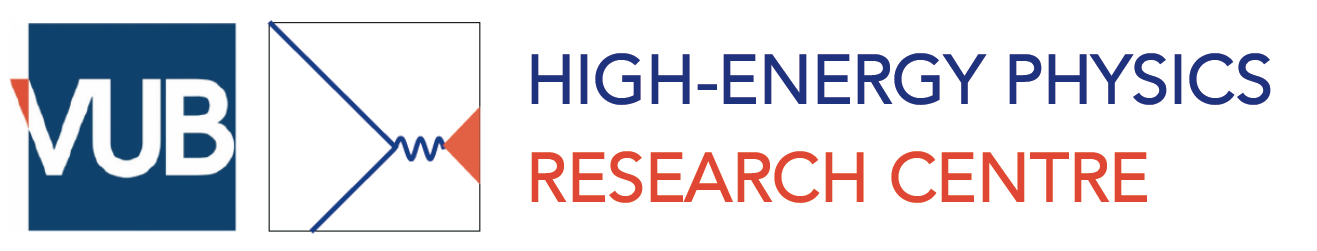 Typically, leading research on the national level

Long list of invited Opening and Plenary talks at all major conferences in the field

Leadership at the international level, e.g.
J. D’Hondt: chair of the European Committee for Future Accelerators
S. Lowette: convenorship Exotica research team in CMS
N. van Eijndhoven: PI and chair Executive Board of RNO-Greenland
K. de Vries: scientific PI of the Radar Echo Telescope for Cosmic Rays
S. Buitink: PI of the LOFAR Cosmic Ray Key Science Program

Several national and international awards and prizes, e.g. 		 World Economic Forum, valorisation prize, science communication, guest professors, Distinguished Researcher Fermilab LPC, thesis awards, etc.
11
Added value of the HEP@VUB budget
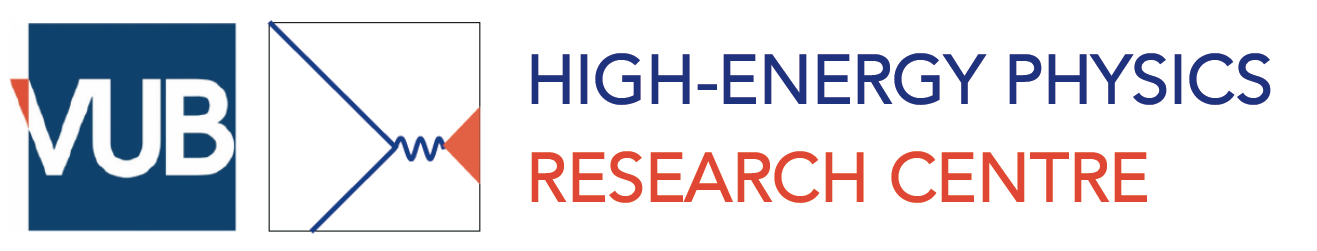 Instrumental and unique as seed budget
supporting initial explorations of unknown territories
external resources leverage on this initial investment
e.g. young researchers apply for individual FWO grants and promotors apply for FWO research projects based on the outcomes of the pilot investigations
our engagement in new projects would not have been possible without the initial exploration supported by the HEP@VUB budget
e.g. SoLid (2x FWO project), VIRGO/LIGO (1x iBOF), FCC (1x FWO project)



Strengthening our capacity to explore inter-disciplinary aspects
between the extremes in our high-energy physics research field 
allows the promotors to enhance their horizon beyond the mono-disciplinary research
often results in opportunities for collaborations with external partners
e.g. over the last 5 years we have 19 joint-PhD students and 4 externally funded projects jointly with other institutions and involving mainly joint-PhD



Flexibility to act and react fast on novel scientific insights
12
Investment to connect
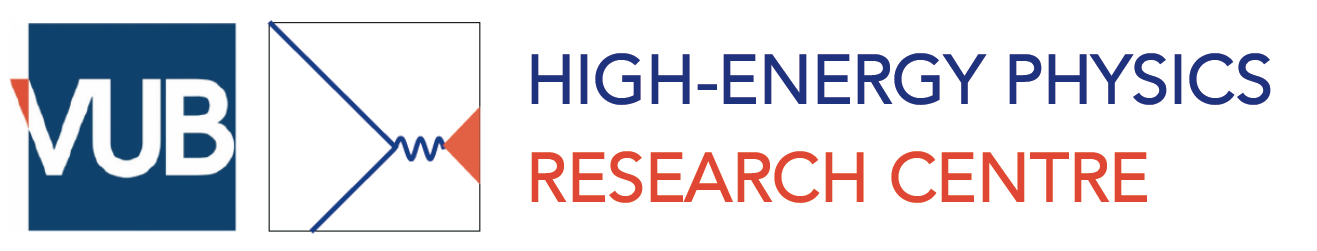 One-day workshops with invited international experts focusing on contemporary topics on the interplay between our groups.
Bi-weekly invited seminars both topical as well as on the interplay between our groups.
Short term visitors that help us making the bridge between groups.
Professors need to work on joint projects to hire a PhD student or postdoc. Salary and bench-fee of PD or student is around 55k euro.
Guido Tonelli (Pisa)
Dieter Lust (Munich)
Francis Halzen (Madison)
13
Rebuttal
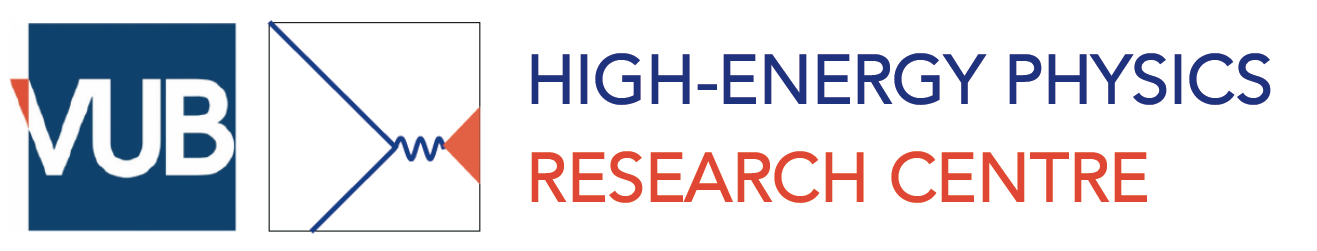 Elaborate more on the risk evaluation and measures
Several key risks were identified, and our measures described.

Enhance diversity in the research team
We have confirmed that we do not observe a passive role, but actively promote diversity in our organisation (incl. gender).

Provide more concrete work packages
We argued that HEP@VUB is a broad research programme and provided several mono- and interdisciplinary examples.
14
Summary
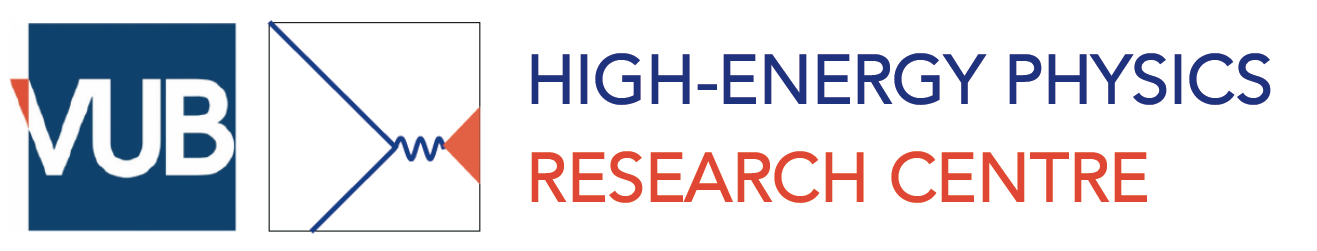 HEP@VUB: investment to connect

Strong international recognition of our groups

Research groups are successful in funding requests

Need to explore the interplay of our research towards potential breakthroughs connecting the large and the small scales in our universe

Successful strategic hiring choices make us unique in Belgium and internationally very competitive to reach these objectives
15